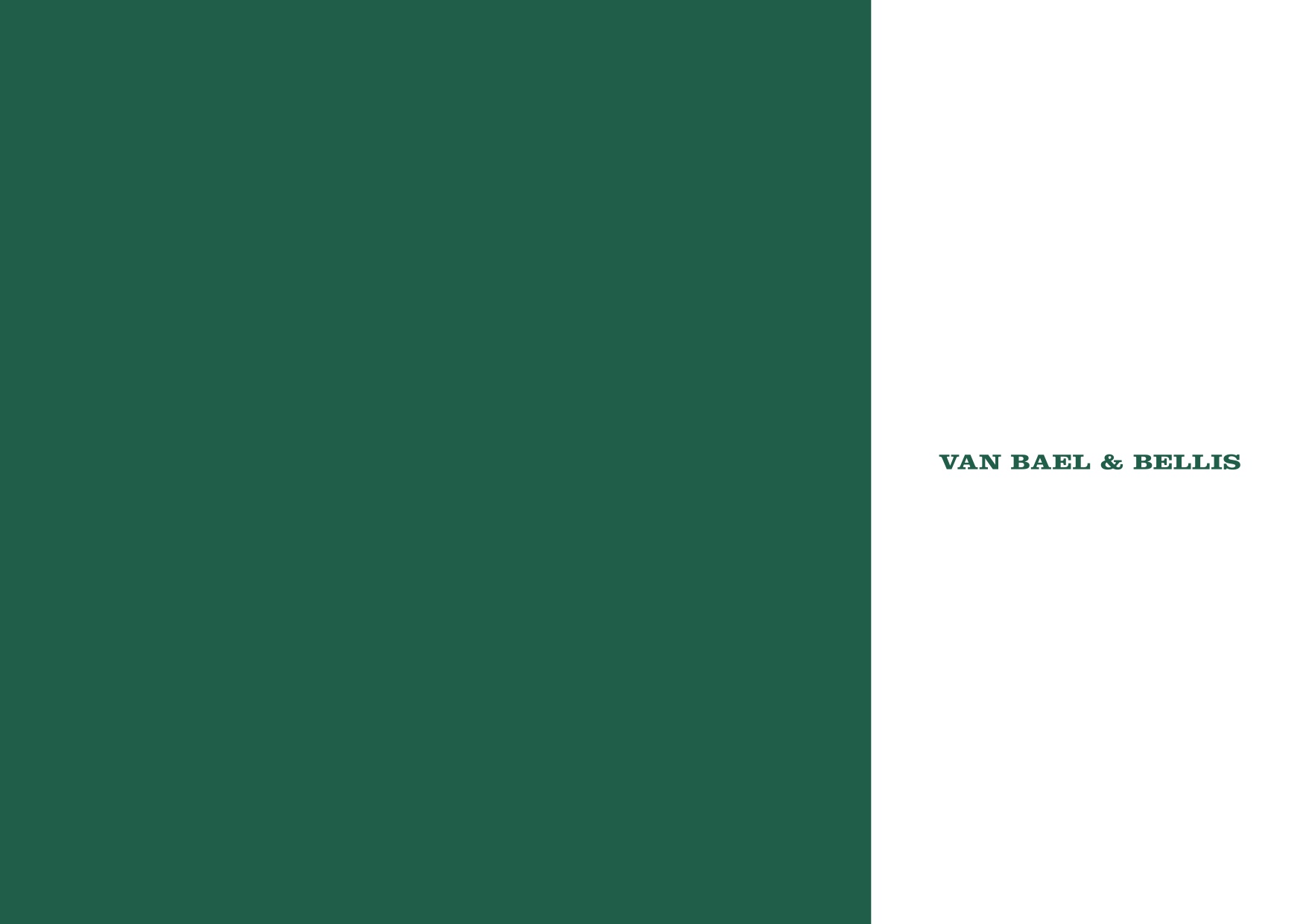 Pharmaceutical Marketing and Digital Media


Peter L’Ecluse		Ilja Moree
Partner			Sr. Director, Associate General Counsel
Van Bael & Bellis		Specialty Medicines
			Teva Pharmaceuticals Europe

EU Pharmaceutical Law Forum
Brussels, 17 May 2017
Medicines
Advertising
2
Key Decision Factors
Nature of the medicine
Over-the-counter medicines
(OTC)
Intended audience
General public
3
Lawful Advertising
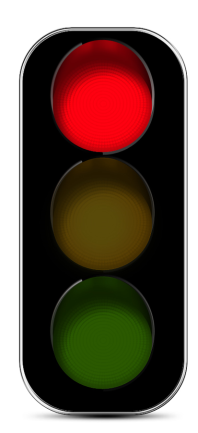 Prohibited
Non-approved medicine
Off-label use
Prescription-only medicines towards general public


Authorised
OTCs
Prescription-only medicines towards HCPs
If in compliance with SmPC
ECJ: Novo Nordisk v. Ravimiamet (2011): supplementary claims are acceptable if they confirm, clarify and are compatible with SmPC
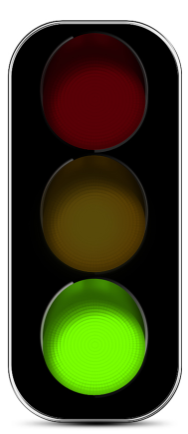 4
Websites
5
Jurisdiction
Key issue: which law?

Why? Different substantive requirements 
(e.g.: OTC v. prescription-only)

Factors:
Establishment of website operator
Domain name (e.g., ‘.es’) ?
Company location?
Targeted audience?
Language?
6
Website requirements
Transparency
Identity of sponsor
Sources and dates
Targeted audience
Purpose

Regular updates

Accuracy & compliance
7
Website content
Promotional material
In compliance with advertising rules
Access restriction
Distinct webpages for advertising and information
8
Website content
Company website
Company information
Product information
- No redaction, selection or edit
- Pull only (no pop-up)
- ECJ: MSD Sharp & Dohme v. Merckle (2011)

Clinical trials
- Caution as advertising for non-approved products or non-registered indications prohibited
x	No advertising to general public of prescription-only medicines
9
Website content
Disease information
General information about disease, prevention, treatment, societal issues
Recommendation to consult HCP

	- 	No brands
		-	Indirect references to medicines?
10
Website content
- 	What about anticipatory statements?
Netherlands: Lilly/Pfizer (CGR-K17-001-12 April 2017) – information about reumatoid arthritis and janus kinase (JAK) pathways ahead of marketing autorisations)
	but … no mentioning of Pfizer product (Xeljanz®) or JAK-inhibitors generally – case dismissed
11
Website content
Forums or blogs

Monitoring of third-party content
May constitute prohibited advertising (ECJ Damgaard (2009))
Potential liability
What if ran by sponsored third-party?
Duty to remove non-compliant content
12
Website content
Forums or blogs

Pharmacovigilance
Data sources: Facebook; Twitter; patient forums; Reddit and other online communities
WEB-RADR Workshop: Mobile technologies and social media as new tools in pharmacovigilance (EMA, October 2016 – published: February 2017)
+:	- more insight into usage of medicines in real life
	- identification of new or underreported risks 
	- video and image analysis
-:	- volatility of social media sources
	- large volumes of irrelevant data
13
Website content
Regulatory challenges:
	-	what is “sponsorship” or “under MAH control”?
	-	what obligations for MAHs to screen social media sites for individual case safety reports?
	-	what obligations for MAHs to screen social media sites for signal detection purposes?
	-	should receipt of “de-identified data” remove obligations to follow-up?
	-	what obligations should MAHs have for screening of social media posts in languages other than English (or other EU languages)?
	-	should purpose for looking at social media make difference (market research versus pharmacovigilance)?

(but see Good Pharmacovigilance Practice modules)
14
Social Media
15
Key issues
Risk factors

Jurisdiction?
Sharing functions
Interactive features
Monitoring obligations
16
Facebook, Twitter, Youtube, LinkedIn, Wikipedia
-	Prescription-only medicines product page
(eg: Netherlands: Galderma/Bipharma (CGR-K15-011) Facebook pictures of booth of prescription-only medicine)
+	Corporate page
+	Disease information
- Balanced
- No reference to products
- Comments monitoring
17
Thank you for your attention
Questions?
Peter L’Ecluse
Van Bael & Bellis
Glaverbel Building
Chaussée de la Hulpe 166 Terhulpsesteenweg
B-1170 Brussels
Belgium

T   + 32 2 647 73 50F   + 32 2 640 64 99E   plecluse@vbb.com
W www.vbb.com
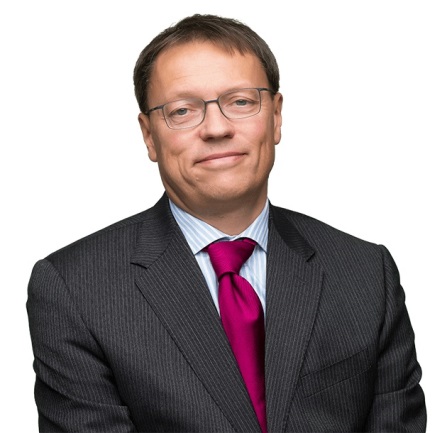